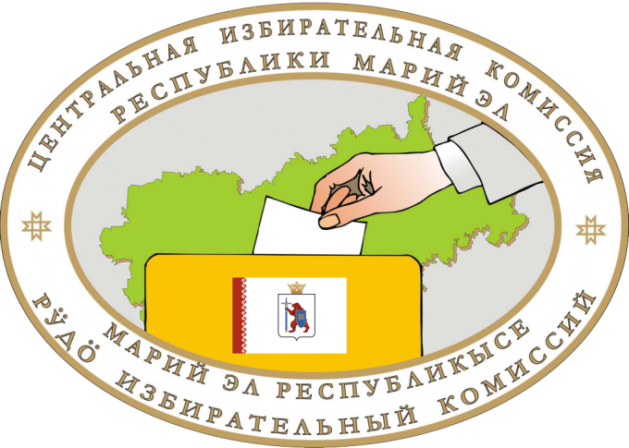 Правовые основы участия политических партий, иных общественных объединений в выборах
Нормативная база для участия политических партий в выборах
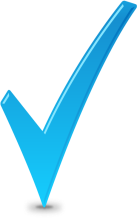 Федеральный закон от 11.07.2001 N 95-ФЗ "О политических партиях"
Федеральный закон от 12.06.2002 N 67-ФЗ "Об основных гарантиях избирательных прав и права на участие в референдуме граждан Российской Федерации"
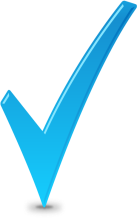 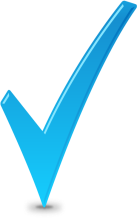 Закон Республики Марий Эл от 02.12.2008 N 72-З "О выборах депутатов Государственного Собрания Республики Марий Эл"
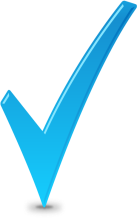 Закон Республики Марий Эл от 02.12.2008 N 70-З "О выборах в органы местного самоуправления в Республике Марий Эл"
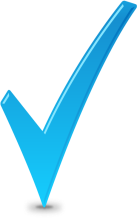 Уставы политических партий
Федеральный закон от 11.07.2001 N 95-ФЗ "О политических партиях"
Статья 36. Участие политических партий в выборах:
Политическая партия является единственным видом общественного объединения, которое обладает правом выдвигать кандидатов (списки кандидатов) в депутаты и на иные выборные должности в органах государственной власти
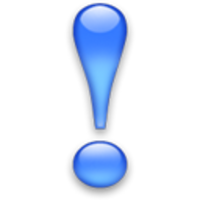 Обязанности политической партии, ее региональных отделений и иных структурных подразделений:
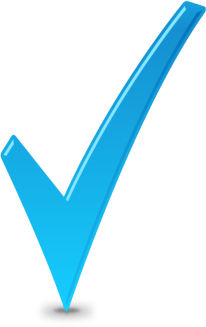 соблюдать в своей деятельности Конституцию Российской Федерации, федеральные конституционные законы, федеральные законы и иные нормативные правовые акты Российской Федерации, а также устав политической партии
допускать представителей уполномоченных органов на открытые мероприятия (в том числе на съезды, конференции или общие собрания), проводимые политической партией, ее региональными отделениями и иными структурными подразделениями
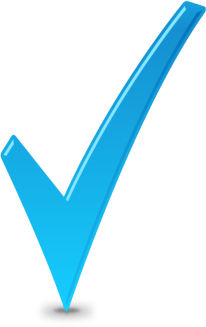 Обязанности политической партии, ее региональных отделений и иных структурных подразделений:
извещать избирательную комиссию соответствующего уровня о проведении мероприятий, связанных с выдвижением своих кандидатов (списков кандидатов) в депутаты и на иные выборные должности в органах государственной власти и органах местного самоуправления, не позднее чем за один день до дня проведения мероприятия при его проведении в пределах населенного пункта, в котором расположена избирательная комиссия, и не позднее чем за три дня до дня проведения мероприятия при его проведении за пределами указанного населенного пункта и допускать представителей избирательной комиссии соответствующего уровня на указанные мероприятия
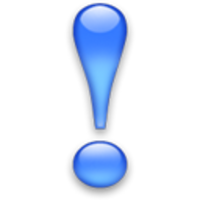 Порядок принятия решений
Решения о выдвижении региональными отделениями политической партии кандидатов (списков кандидатов) в депутаты и на иные выборные должности в органах государственной власти субъектов Российской Федерации и органах местного самоуправления принимаются на конференции или общем собрании региональных отделений политической партии
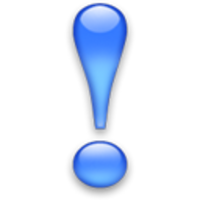 Решения о выдвижении иными структурными подразделениями политической партии кандидатов (списков кандидатов) в депутаты в органах местного самоуправления принимаются общим собранием соответствующего структурного подразделения либо иным органом, предусмотренным уставом политической партии
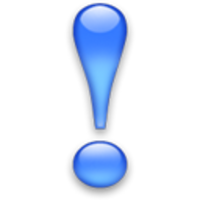 Порядок принятия решений
Решения о выдвижении кандидатов (списков кандидатов) в депутаты в органах государственной власти и органах местного самоуправления принимаются тайным голосованием
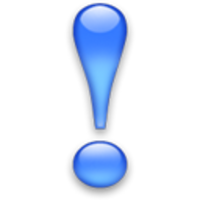 Решения по указанным вопросам принимаются в соответствии с уставом политической партии, но не менее чем большинством голосов от числа присутствующих на съезде политической партии или конференции ее регионального отделения делегатов, участников общего собрания регионального отделения политической партии
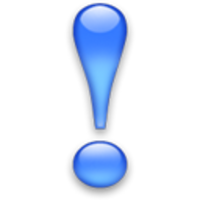 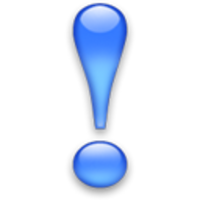 Уставом политической партии могут быть предусмотрены дополнительные условия принятия указанных решений
Порядок  оформления решения:
Решение конференции, общего собрания регионального отделения политической партии, иного структурного подразделения либо иного органа, предусмотренного уставом политической партии, о выдвижении кандидата, списка кандидатов оформляется в форме документа, определенного уставом политической партии (решение, постановление, протокол, выписка из протокола, иной документ)
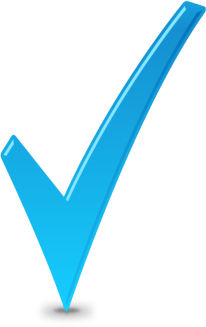 Решение  о выдвижении кандидата, списка кандидатов подписывается лицом, уполномоченным на  то в соответствии с уставом политической партии, и заверяется печатью соответственно регионального отделения политической партии, иного структурного подразделения политической партии (если избирательное объединение является юридическим лицом)
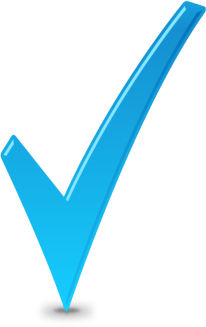 Закон Республики Марий Эл от 2 декабря 2008 г. № 72-З "О выборах депутатов Государственного Собрания Республики Марий Эл"
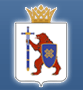 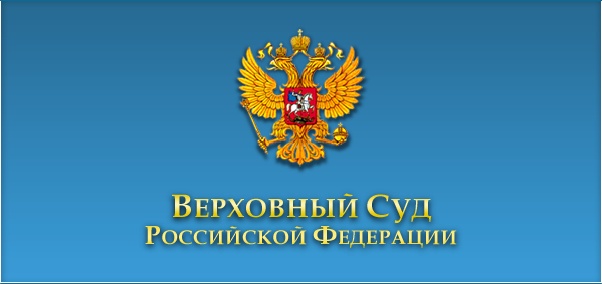 Обзоры судебной практики по вопросам, возникающим при рассмотрении дел о защите избирательных прав и права на участие в референдуме граждан Российской Федерации
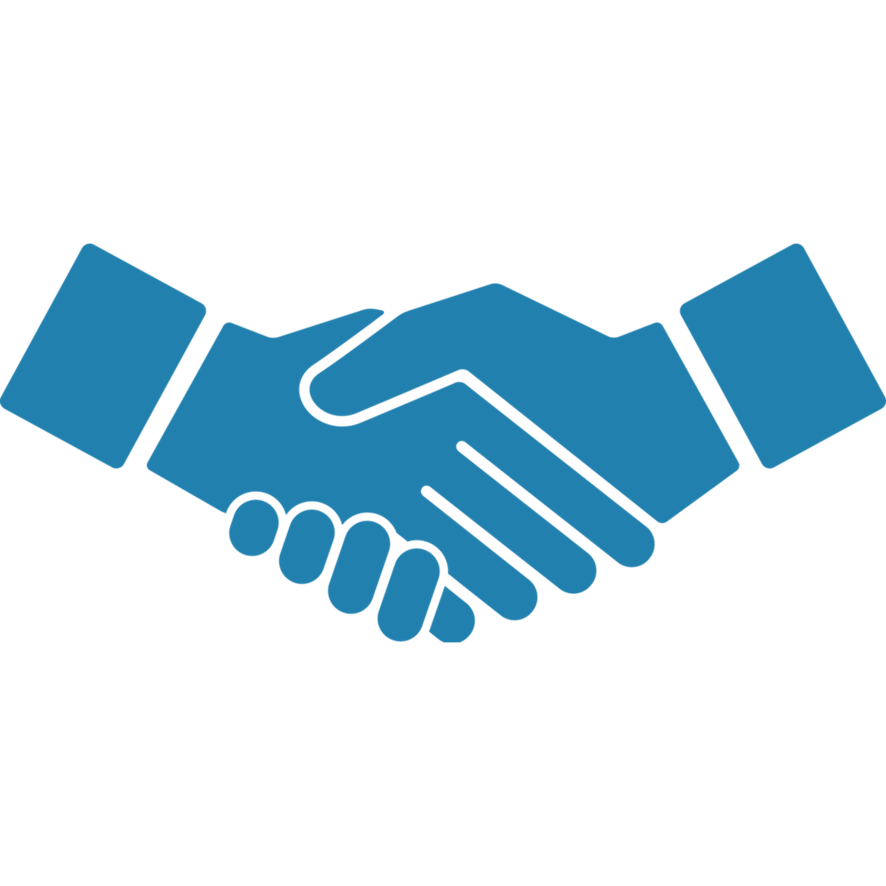 Спасибо за внимание!